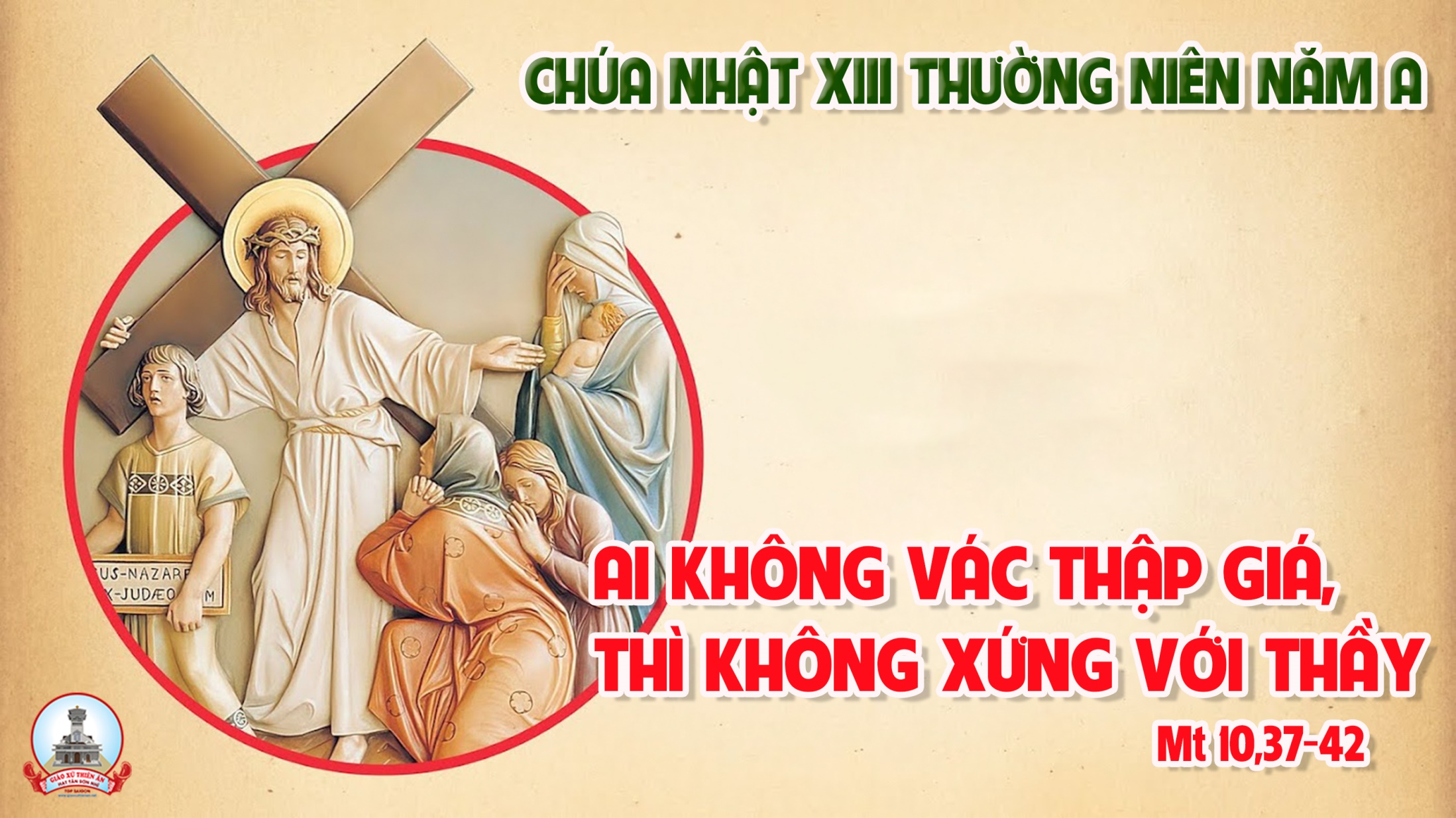 TẬP HÁT CỘNG ĐOÀN
Đk: Con sẽ ca tụng tình thương của Chúa đến muôn đời.
Alleluia - Alleluia:
Anh em là giống nòi được tuyển chọn, là hoàng tộc chuyên lo tế tự, là Dân thánh, để loan truyền những kỳ công của Thiên Chúa, Đấng đã gọi anh em ra khỏi miền u tối, vào nơi đầy ánh sáng huyền diệu của Ngài.
Alleluia …
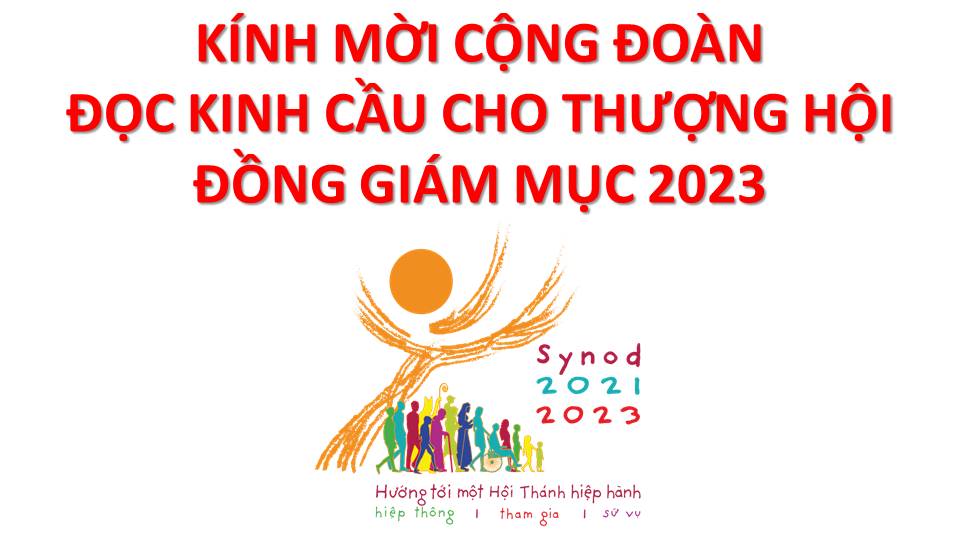 Lạy Chúa Thánh Thần là Ánh sáng Chân lý vẹn toàn,Chúa ban những ân huệ thích hợp cho từng thời đại, và dùng nhiều cách thế kỳ diệu để hướng dẫn Hội Thánh,
này chúng con đang chung lời cầu nguyện cho cácGiám mục, và những người tham dự Thượng Hội đồng Giám mục thế giới.
Xin Chúa làm nên cuộc Hiện Xuống mới trong đời sống HộiThánh, xin tuôn tràn trên các Mục tử ơn khôn ngoan và thông hiểu, gìn giữ các ngài luôn hiệp thông với nhau trong Chúa,
để các ngài cùng nhau tìm hiểu những điều đẹp ý Chúa, và hướng dẫn đoàn Dân Chúa thực thi những điều Chúa truyền dạy.
Các giáo phận Việt Nam chúng con, luôn muốn cùng chung nhịp bước với Hội Thánh hoàn vũ, xin cho chúng con biết đồng cảm với nỗi thao thức của các Mục tử trên toàn thế giới, ngày càng ý thức hơn về tình hiệp thông,
thái độ tham gia và lòng nhiệt thành trong sứ vụ của HộiThánh, Nhờ lời chuyển cầu của Đức Trinh Nữ Maria, Nữ Vương các Tông đồ và là Mẹ của Hội Thánh,
Chúng con dâng lời khẩn cầu lên Chúa, là đấng hoạt động mọi nơi mọi thời, trong sự hiệp thông với Chúa Cha và Chúa Con, luôn mãi mãi đến muôn đời. Amen.
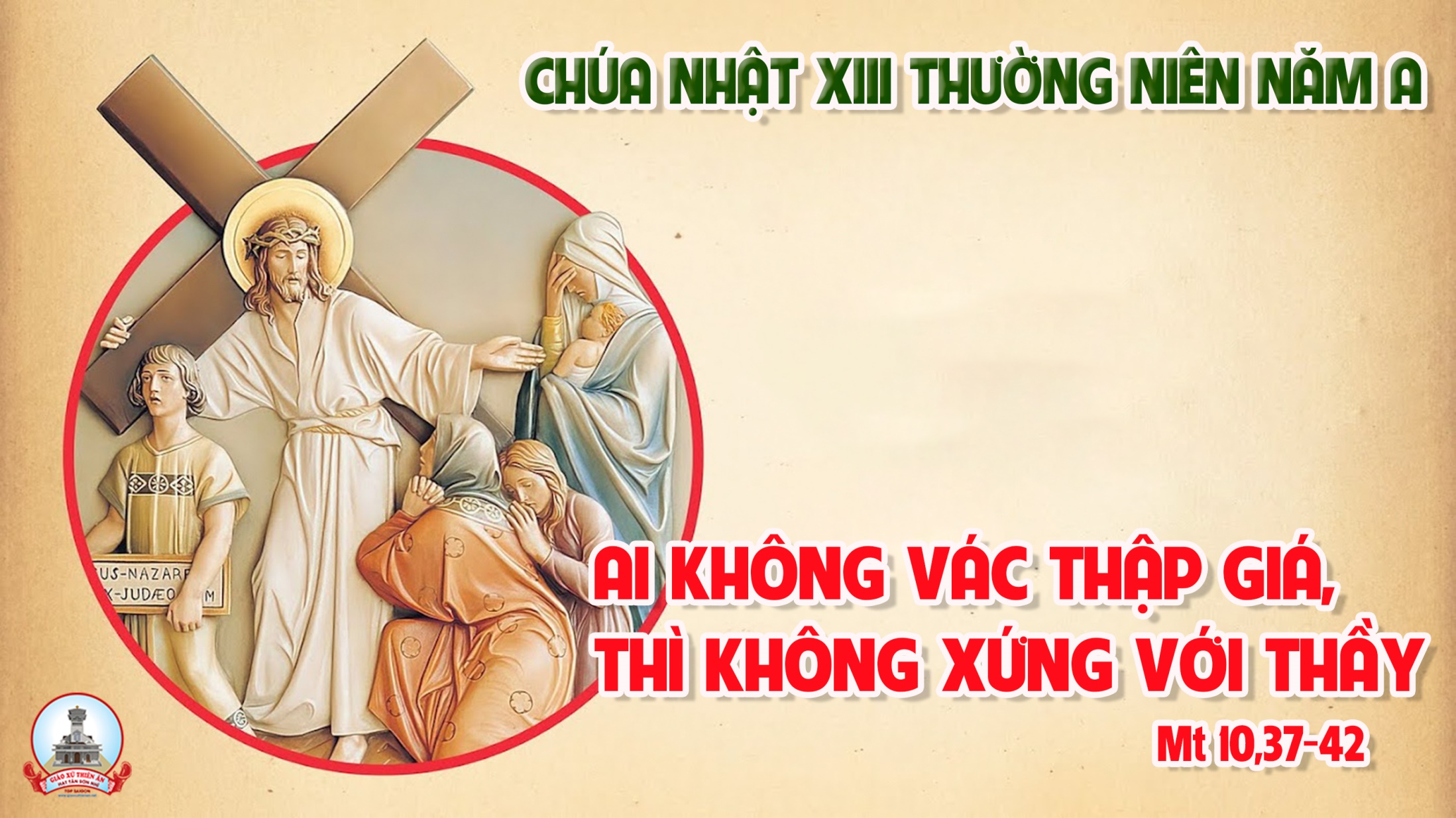 Ca Nhập LễBài Ca Chúc TụngTrầm Hương
ĐK: Mừng Ngài con đàn hát hân hoan giữa lòng đại hội. Ngọt ngào cung đàn êm vui dâng về Thiên Chúa tán dương muôn đời.
Pk1: Chúa ơi Chúa là, lũy thành con náu nương. Ánh sao hy vọng, soi lối đêm trường. Tấu lên giai điệu, hỡi người muôn nước ơi. Chung bài ca mới, ngợi khen đến muôn đời.
>>
ĐK: Mừng Ngài con đàn hát hân hoan giữa lòng đại hội. Ngọt ngào cung đàn êm vui dâng về Thiên Chúa tán dương muôn đời.
Pk2: Tấm thân con này, Chúa tạo thành dưỡng nuôi. Lớn khôn trong đời, con bước theo Ngài. Dắt đưa con về gió đồng xanh suối êm. Ôi tình thương Chúa làm sao con đáp đền.
>>
ĐK: Mừng Ngài con đàn hát hân hoan giữa lòng đại hội. Ngọt ngào cung đàn êm vui dâng về Thiên Chúa tán dương muôn đời.
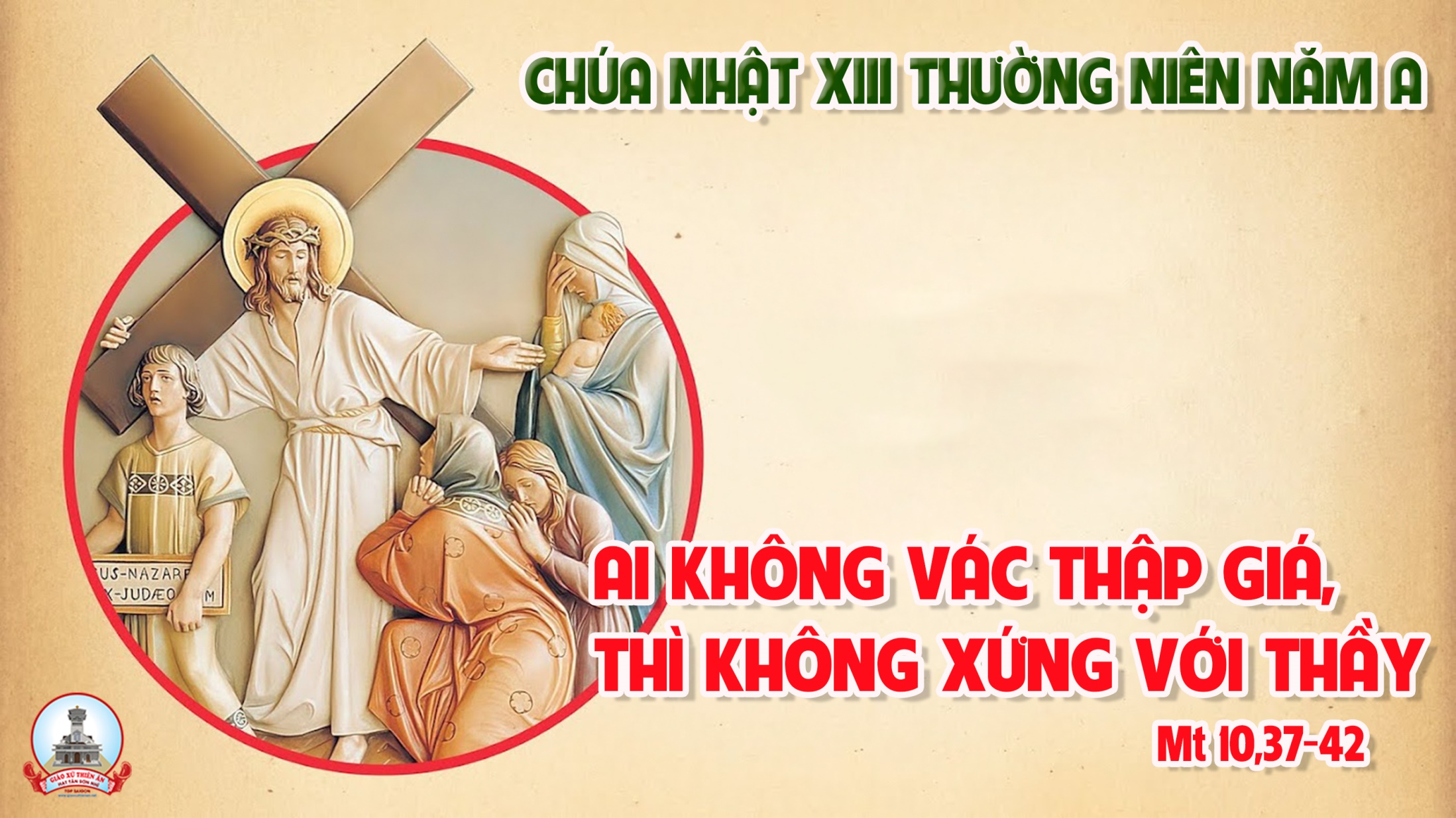 KINH VINH DANH
Chủ tế: Vinh danh Thiên Chúa trên các tầng trời.A+B: Và bình an dưới thế cho người thiện tâm.
A: Chúng con ca ngợi Chúa.
B: Chúng con chúc tụng Chúa. A: Chúng con thờ lạy Chúa. 
B: Chúng con tôn vinh Chúa.
A: Chúng con cảm tạ Chúa vì vinh quang cao cả Chúa.
B: Lạy Chúa là Thiên Chúa, là Vua trên trời, là Chúa Cha toàn năng.
A: Lạy con một Thiên Chúa,            Chúa Giêsu Kitô.
B: Lạy Chúa là Thiên Chúa, là Chiên Thiên Chúa là Con Đức Chúa Cha.
A: Chúa xóa tội trần gian, xin thương xót chúng con.
B: Chúa xóa tội trần gian, xin nhậm lời chúng con cầu khẩn.
A: Chúa ngự bên hữu Đức Chúa Cha, xin thương xót chúng con.
B: Vì lạy Chúa Giêsu Kitô, chỉ có Chúa là Đấng Thánh.
Chỉ có Chúa là Chúa, chỉ có Chúa là đấng tối cao.
A+B: Cùng Đức Chúa Thánh Thần trong vinh quang Đức Chúa Cha. 
Amen.
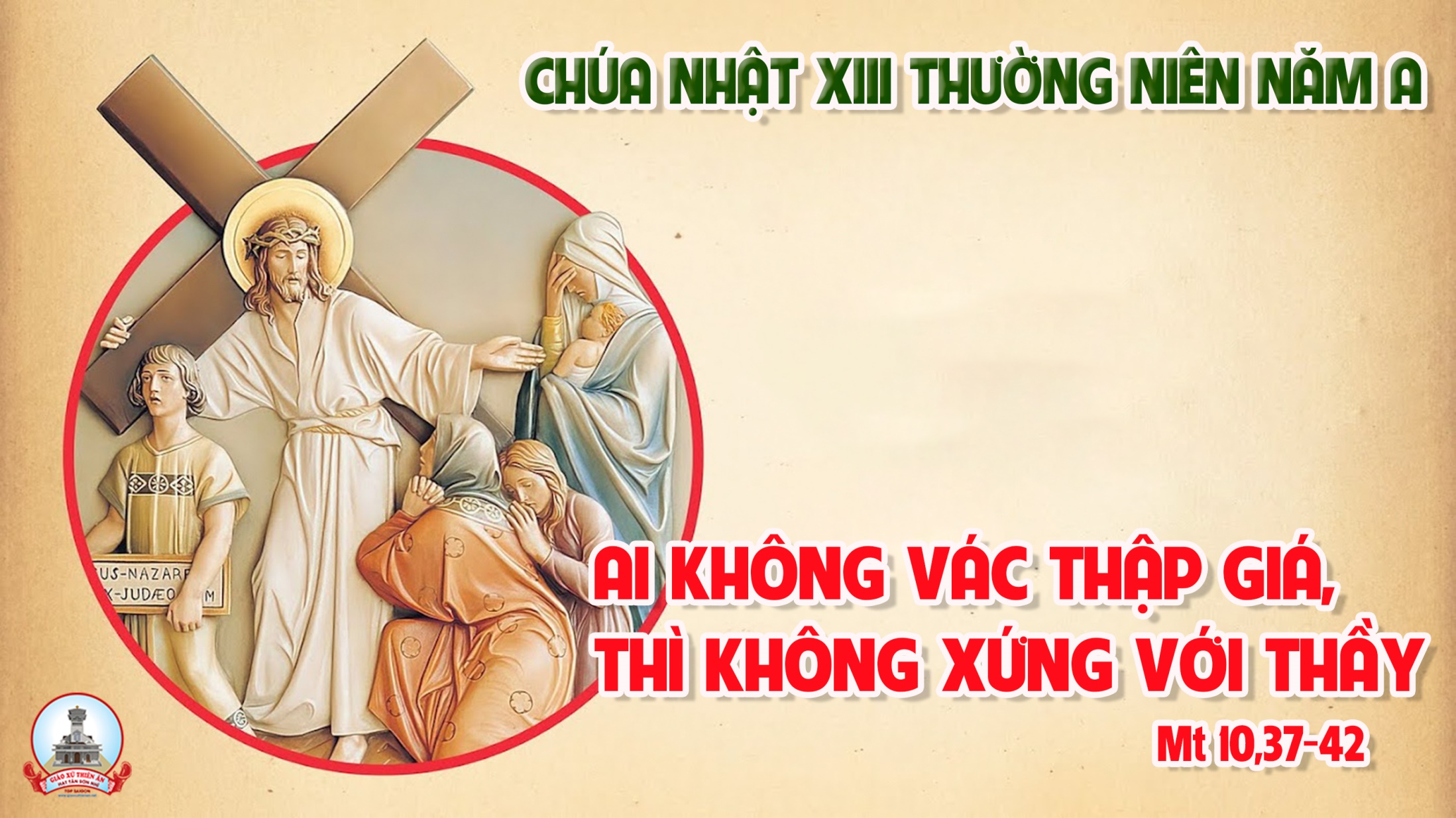 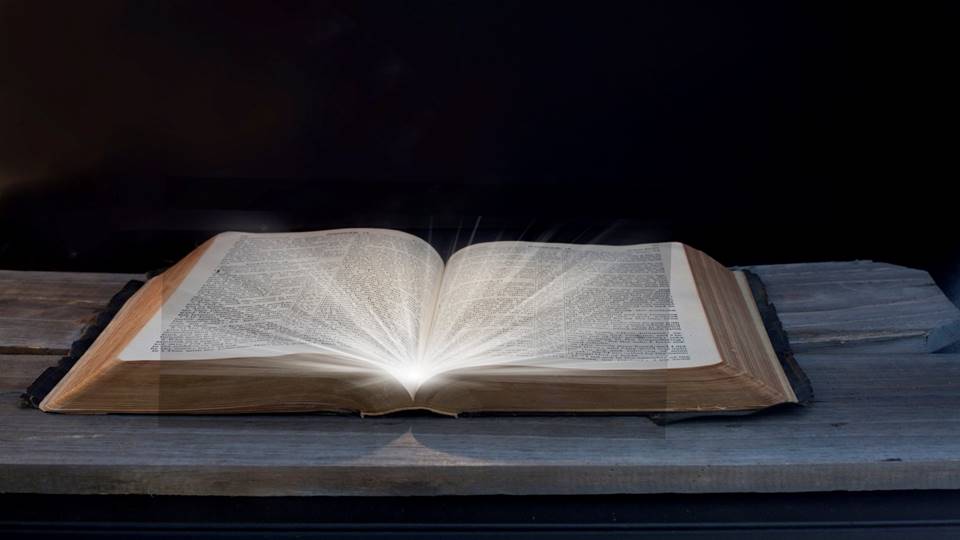 Bài đọc 1
Bài trích sách các Vua quyển thứ hai.
Thánh Vịnh 88
Con sẽ ca tụng tình thương của Chúa
đến muôn đời.
Thánh Vịnh 88Chúa Nhật XIII Thường NiênNăm ALm Kim Long04 Câu
Đk: Con sẽ ca tụng tình thương của Chúa đến muôn đời.
Tk1: Tình thương Chúa muôn đời con luôn ca tụng. Vạn kiếp miệng con sẽ cao rao lòng thành tín của Ngài. Vì Chúa phán: Tình thương đó xây dựng đến thiên thu. Đức tín thành của Chúa thiết lập trên cung trời.
Đk: Con sẽ ca tụng tình thương của Chúa đến muôn đời.
Tk2: Lập giao ước với người Ta đây tuyển chọn.  Thề hứa cùng Đa-vít tôi trung rằng: dòng dõi của ngươi bền vững mãi vì Ta muốn xây dựng đến thiên thu, muốn thiết lập củng cố ngai vàng ngươi muôn đời.
Đk: Con sẽ ca tụng tình thương của Chúa, đến muôn đời.
Tk3: Thật vinh phúc, dân nào tung hô ca ngợi. Lạy Chúa Ngài soi ánh Tôn Nhan để họ tiến đều lên. Nhờ biết rõ được Danh Chúa, suốt ngày sẽ hân hoan. Bởi vì Ngài công chính, khiến họ hiên ngang hoài.
Đk: Con sẽ ca tụng tình thương của Chúa đến muôn đời.
Tk4: Người thưa Chúa: thân phụ con nay là Ngài, là Chúa mà con kính tin luôn, là núi đá độ trì. Và Chúa phán: Này Ta sẽ thương người đến muôn năm. Sẽ giữ hoài giao ước với ngươi luôn khôn rời.
Đk: Con sẽ ca tụng tình thương của Chúa đến muôn đời.
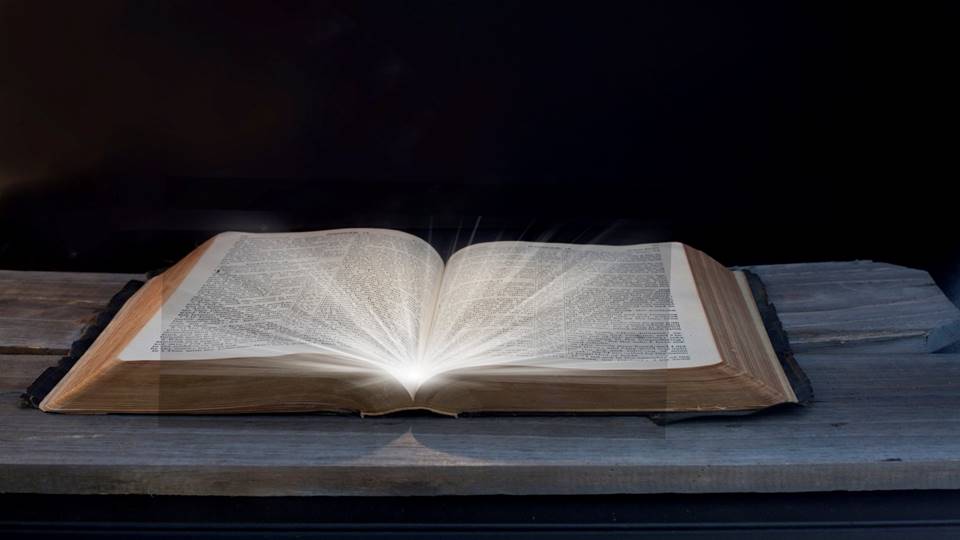 Bài đọc 2
Bài trích thư của thánh Phaôlô tông đồ
Gửi tín hữu Rôma.
Vì được dìm vào trong cái chết của Đức Kitô
Chúng ta đã cùng được mai táng với Người.
Alleluia - Alleluia:
Anh em là giống nòi được tuyển chọn, là hoàng tộc chuyên lo tế tự, là Dân thánh, để loan truyền những kỳ công của Thiên Chúa, Đấng đã gọi anh em ra khỏi miền u tối, vào nơi đầy ánh sáng huyền diệu của Ngài.
Alleluia …
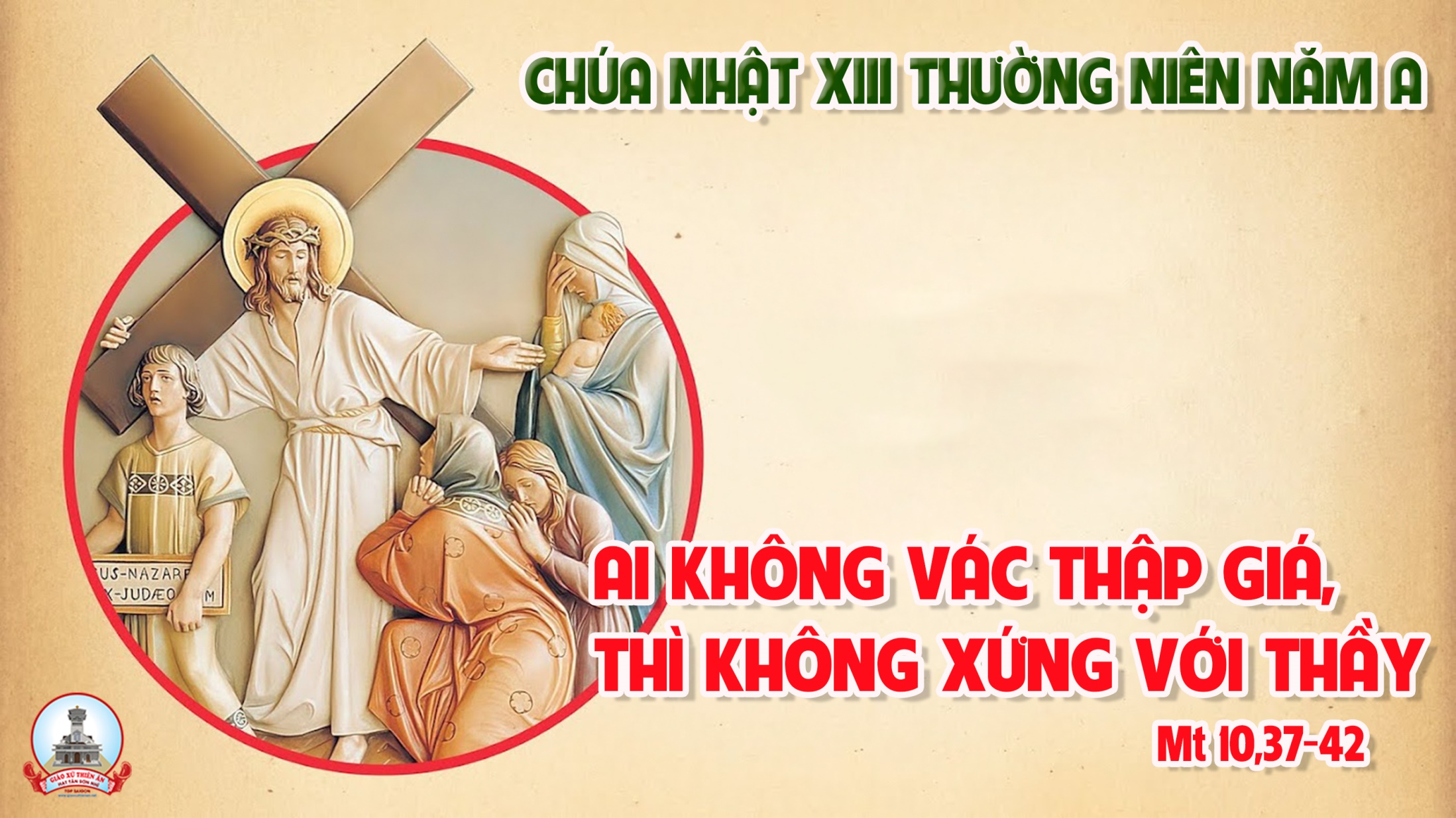 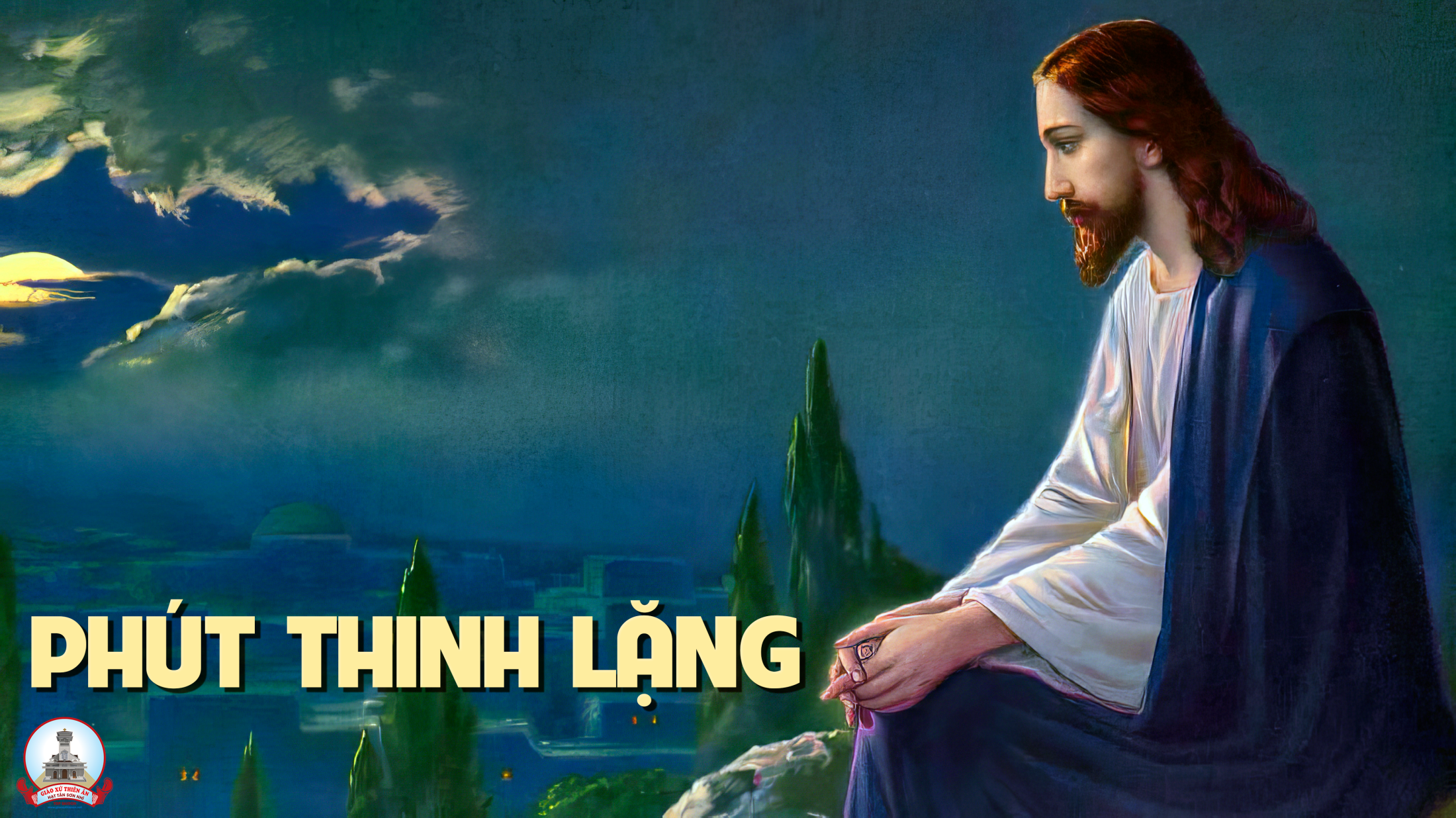 KINH TIN KÍNH
Tôi tin kính một Thiên Chúa là Cha toàn năng, Đấng tạo thành trời đất, muôn vật hữu hình và vô hình.
Tôi tin kính một Chúa Giêsu Kitô, Con Một Thiên Chúa, Sinh bởi Đức Chúa Cha từ trước muôn đời.
Người là Thiên Chúa bởi Thiên Chúa, Ánh Sáng bởi Ánh Sáng, Thiên Chúa thật bởi Thiên Chúa thật,
được sinh ra mà không phải được tạo thành, đồng bản thể với Đức Chúa Cha: nhờ Người mà muôn vật được tạo thành.
Vì loài người chúng ta và để cứu độ chúng ta, Người đã từ trời xuống thế.
Bởi phép Đức Chúa Thánh Thần, Người đã nhập thể trong lòng Trinh Nữ Maria, và đã làm người.
Người chịu đóng đinh vào thập giá vì chúng ta, thời quan Phongxiô Philatô; Người chịu khổ hình và mai táng, ngày thứ ba Người sống lại như lời Thánh Kinh.
Người lên trời, ngự bên hữu Đức Chúa Cha, và Người sẽ lại đến trong vinh quang để phán xét kẻ sống và kẻ chết, Nước Người sẽ không bao giờ cùng.
Tôi tin kính Đức Chúa Thánh Thần là Thiên Chúa và là Đấng ban sự sống, Người bởi Đức Chúa Cha và Đức Chúa Con mà ra,
Người được phụng thờ và tôn vinh cùng với Đức Chúa Cha và Đức Chúa Con: Người đã dùng các tiên tri mà phán dạy.
Tôi tin Hội Thánh duy nhất thánh thiện công giáo và tông truyền.
Tôi tuyên xưng có một Phép Rửa để tha tội. Tôi trông đợi kẻ chết sống lại và sự sống đời sau. Amen.
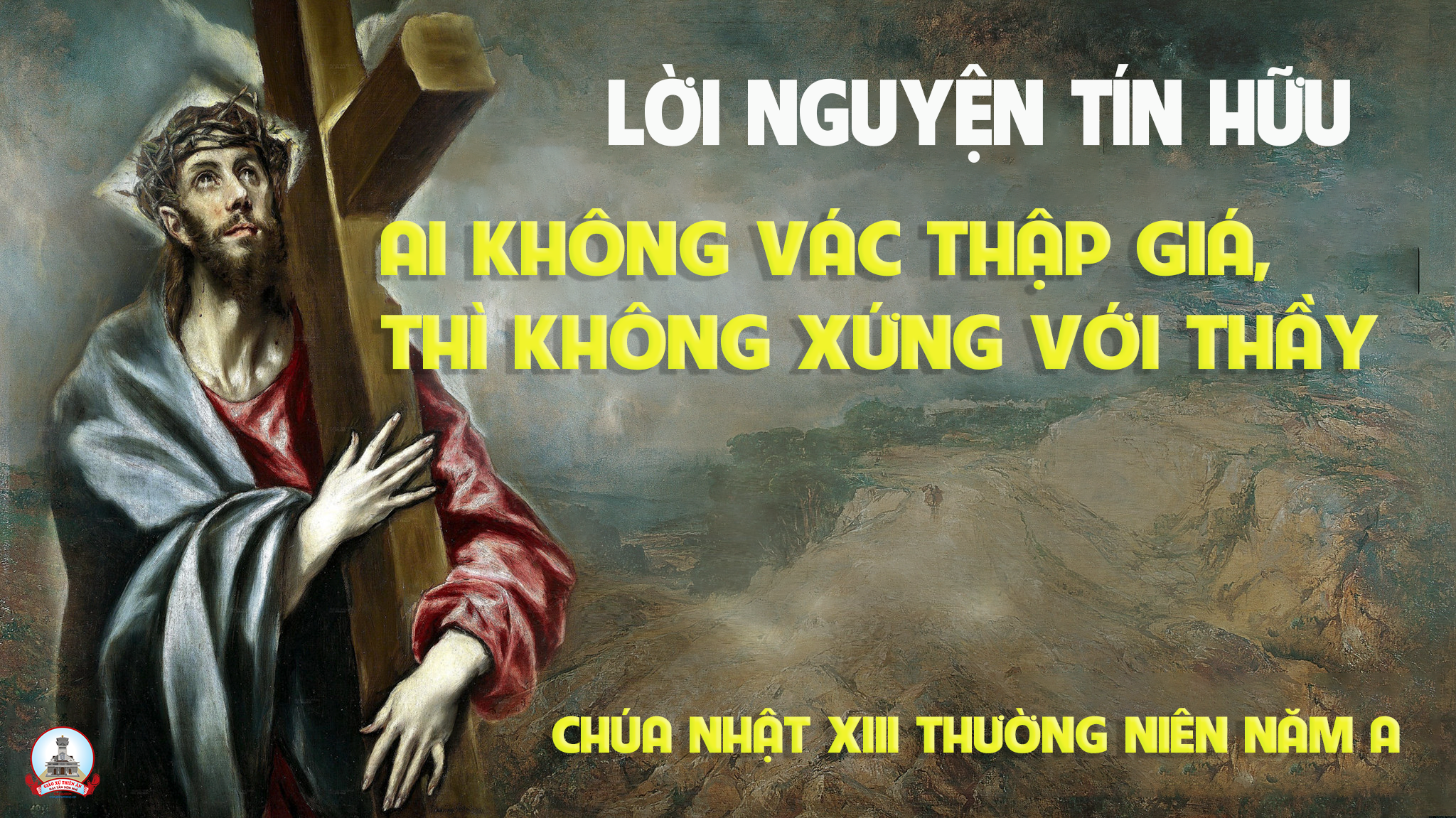 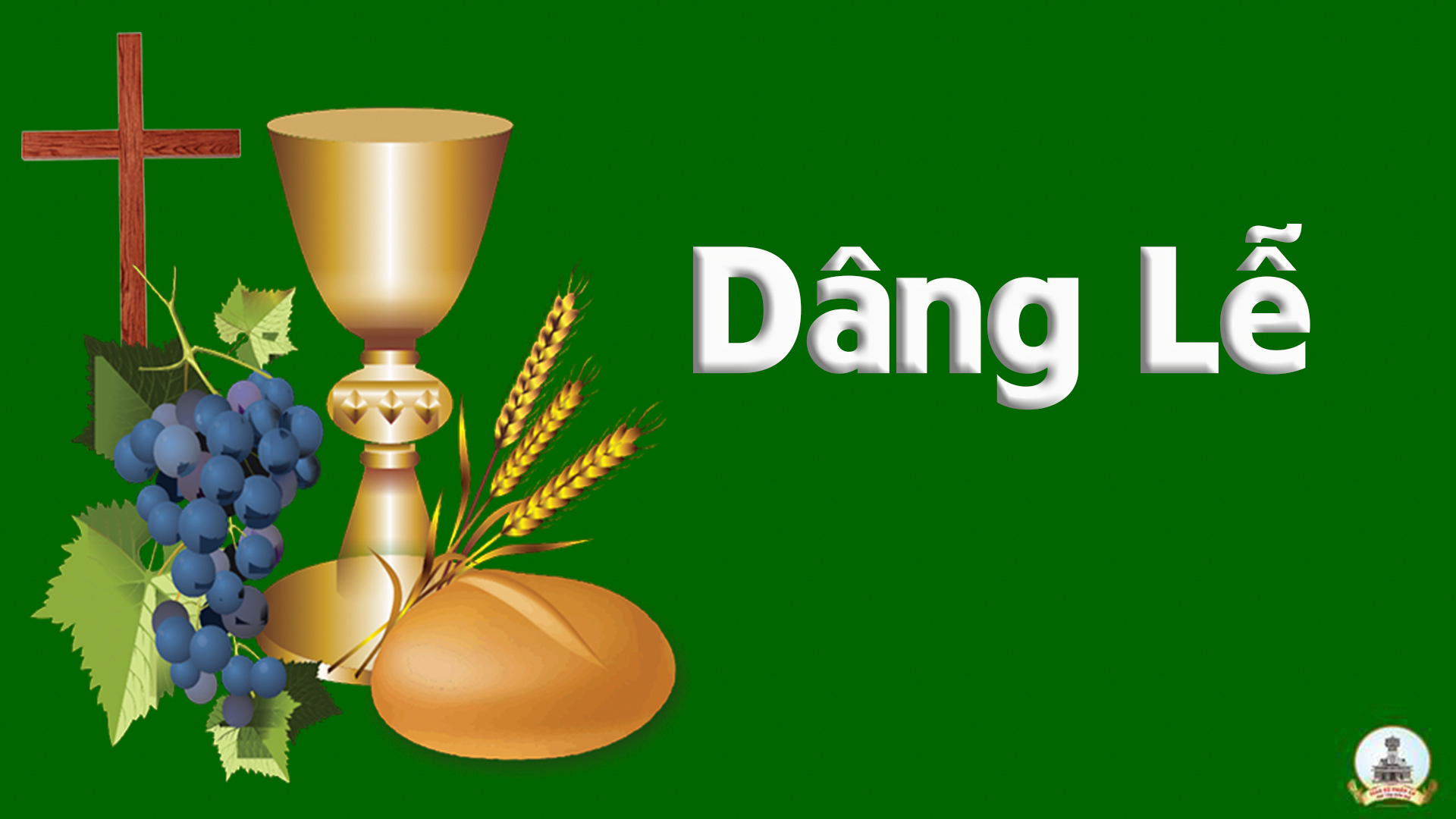 Lễ Dâng Lm Nguyễn Mộng Huỳnh
Pk1: Con dâng Chúa đôi tay này bao vất vả làm cho tê tái. Con dâng Chúa đôi bờ vai gánh gồng nặng trĩu bao ngày. Con dâng Chúa đôi chân này đi tìm hạnh phúc miệt mài.
ĐK: Vì ngày mai con lo hôm nay, vì tương lai con lo hiện tại, bởi trời đất mãi luôn vần xoay, và cuộc sống bon chen từng ngày.
Pk2: Đây đôi mắt trông lên Người khi nỗi sầu làm con chới với. Đây đau đớn se bờ môi những lần gục ngã trong đời. Đây mơ ước trôi qua rồi đã làm sầu héo nụ cười.
ĐK: Vì lạy Chúa con luôn tin yêu, dù băn khoăn âu lo mọi điều, dù ngàn tiếng khóc than đìu hiu, dù đời sống đau thương còn nhiều.
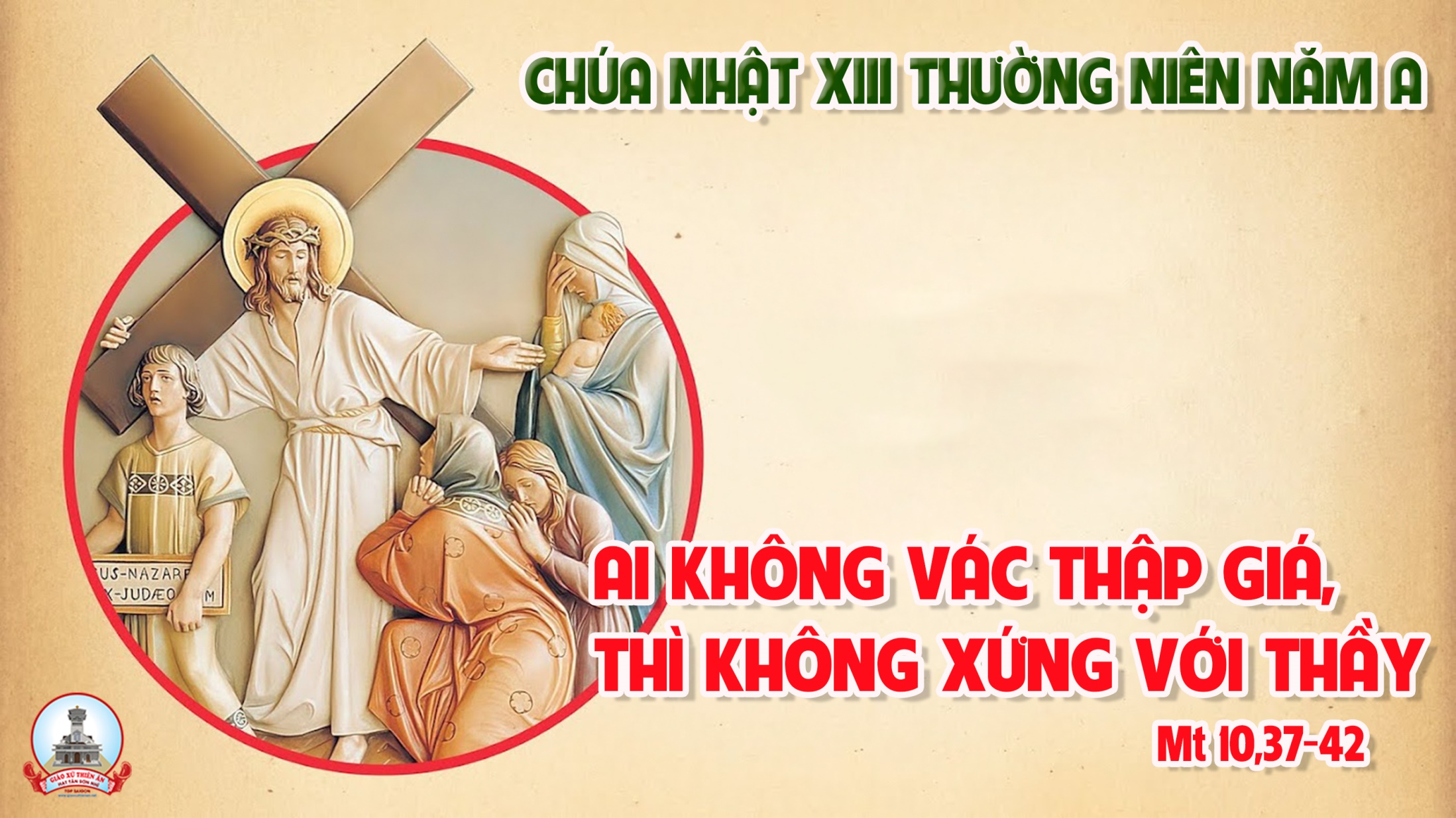 Ca Nguyện Hiệp LễTheo Chúa Trầm Hương
ĐK: Ai muốn theo Ta, ai muốn làm môn đệ Ta. Đừng hoài nghi hãy từ bỏ mình đi. Hãy vác lấy khổ hình, thập giá ấy chính là, mọi đau thương trong đời mà theo ta.
Pk1: Con bước theo Chúa đây, lòng tràn ngập sướng vui. Con lắng nghe Chúa gọi, tâm hồn bừng mê say. Xin giúp con trung thành, theo bước chân của Ngài trọn đời.
ĐK: Ai muốn theo Ta, ai muốn làm môn đệ Ta. Đừng hoài nghi hãy từ bỏ mình đi. Hãy vác lấy khổ hình, thập giá ấy chính là, mọi đau thương trong đời mà theo ta.
Pk2:  Con bước theo Chúa đây, lòng tràn ngập sướng vui. Trong nắng mai đón mời. hay chiều tàn chơi vơi. Xin giúp con trung thành, theo bước chân của Ngài trọn đời.
ĐK: Ai muốn theo Ta, ai muốn làm môn đệ Ta. Đừng hoài nghi hãy từ bỏ mình đi. Hãy vác lấy khổ hình, thập giá ấy chính là, mọi đau thương trong đời mà theo ta.
Pk3: Con bước theo Chúa đây, lòng tràn ngập sướng vui. Dâng trái tim yếu hèn, ước nguyện được vươn lên. Xin giúp con trung thành, theo bước chân của Ngài trọn đời.
ĐK: Ai muốn theo Ta, ai muốn làm môn đệ Ta. Đừng hoài nghi hãy từ bỏ mình đi. Hãy vác lấy khổ hình, thập giá ấy chính là, mọi đau thương trong đời mà theo ta.
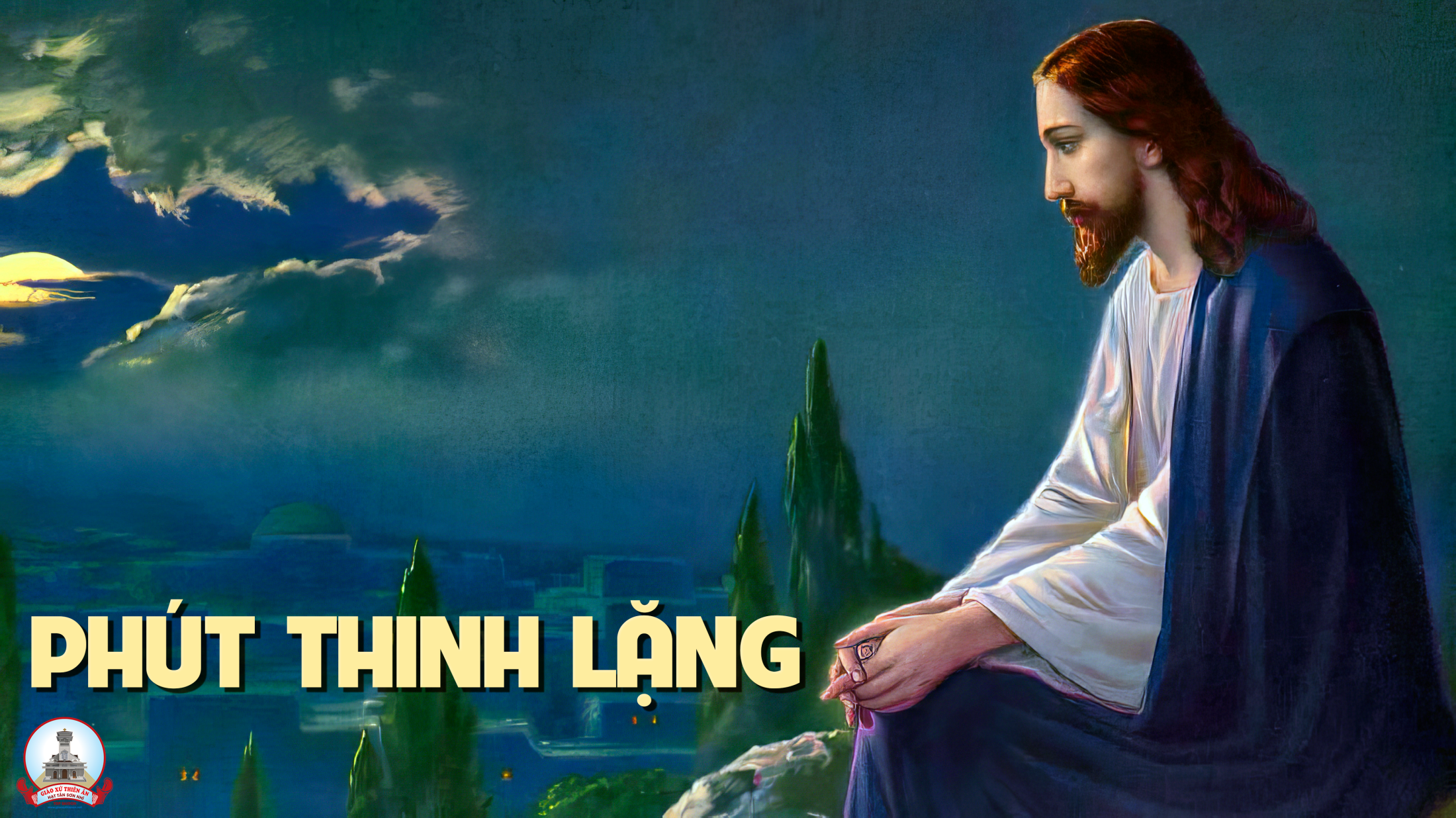 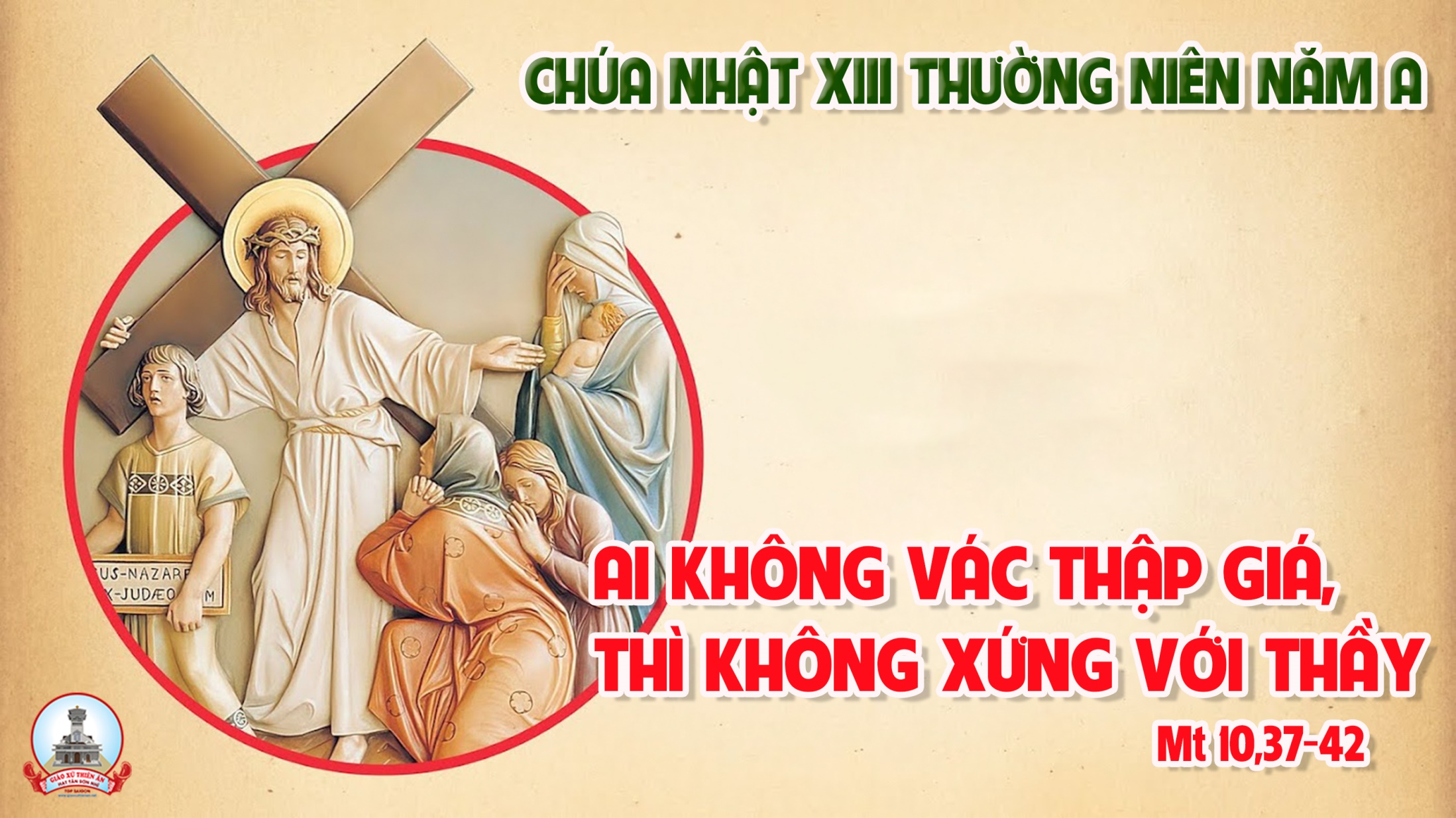 Ca Kết LễXin VângLm Mi Trầm
Pk1: Mẹ ơi đời con dõi bước theo Mẹ, lòng con quyết noi gương Mẹ xin Mẹ dạy con hai tiếng Xin Vâng, Mẹ ơi đường đi trăm ngàn gian khó hiểm nguy dâng tràn đây đó, xin Mẹ dạy con hai tiếng Xin Vâng.
ĐK: Xin vâng, Mẹ dạy con hai tiếng Xin Vâng. hôm qua hôm nay và ngày mai Xin Vâng, Mẹ dạy con hai tiếng Xin Vâng, hôm nay tương lai và suốt đời.
Pk2: Mẹ ơi đời con dõi bước theo Mẹ, lòng con quyết noi gương Mẹ xin Mẹ dạy con hai tiếng Xin Vâng, Mẹ ơi đường đi phủ đầy bóng tối, bẫy chông giăng tràn muôn lối, xin Mẹ dạy con hai tiếng Xin Vâng.
ĐK: Xin vâng, Mẹ dạy con hai tiếng Xin Vâng. hôm qua hôm nay và ngày mai Xin Vâng, Mẹ dạy con hai tiếng Xin Vâng, hôm nay tương lai và suốt đời.
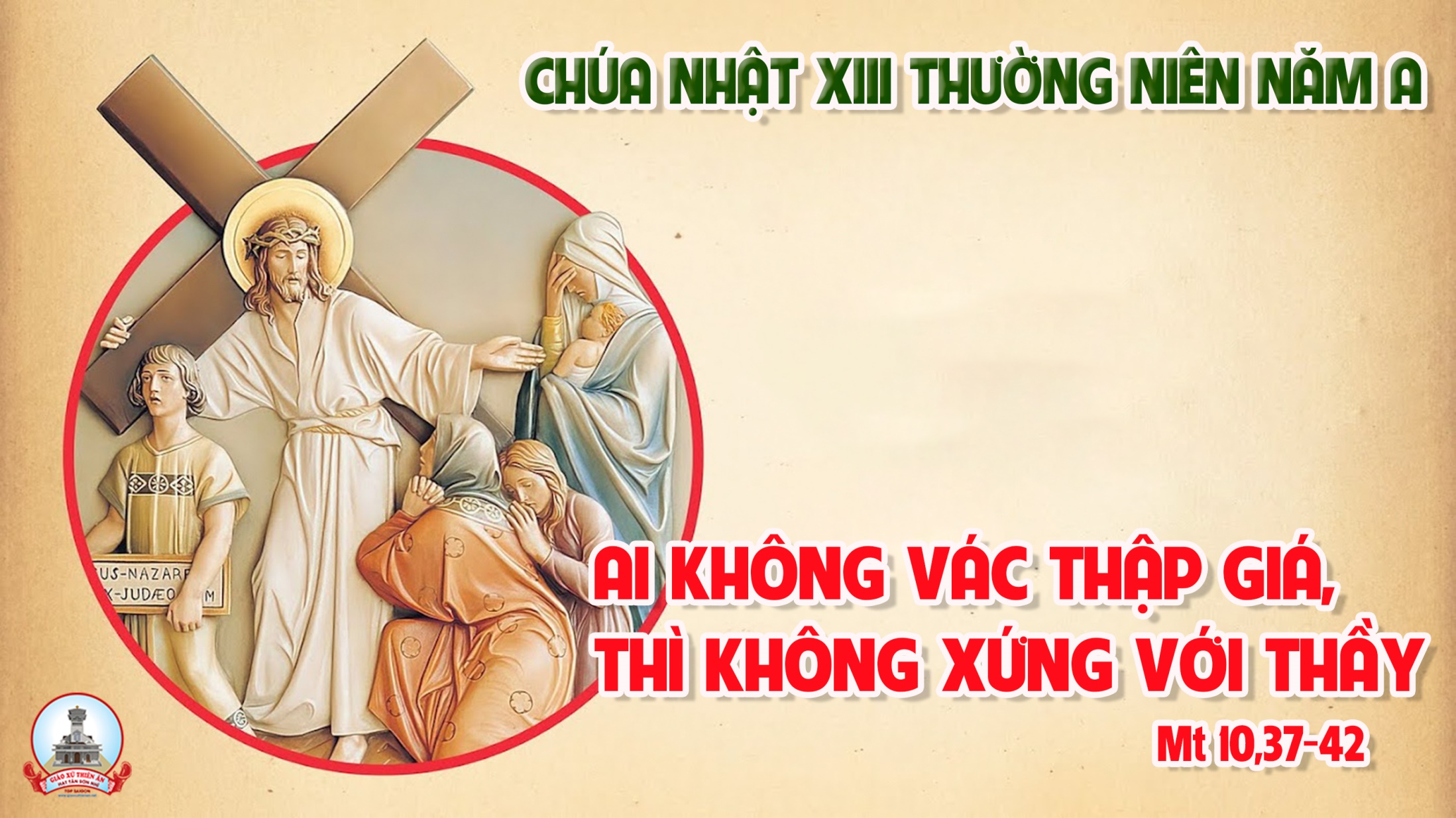